The Earth
A JEOPARDY STYLE GAME
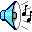 Layers 
Of 
Earth
Time
Scale
Earth 2.0
Random
Bonus
1pt
1 pt
1 pt
1pt
1 pt
2 pt
2 pt
2pt
2pt
2 pt
3 pt
3 pt
3 pt
3 pt
3 pt
4 pt
4 pt
4pt
4 pt
4pt
5pt
5 pt
5 pt
5 pt
5 pt
The average thickness of the Earths crust.
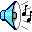 What is10 miles?
The layer made of super-heatedliquid magma
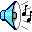 What is the outer core?
The outermost layer of Earth
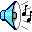 What is the crust ?
This solid layer of the Earth is made primarily nickel and iron.
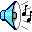 What is the inner core?
This layer goes down into Earth 1800 miles.
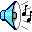 What is the mantel?
The age of Earth
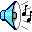 What is 4.6 billion years?
List the 3 types of rock
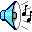 What is Igneous, Metamorphic, and Sedimentary
The two periods that make up the Cenozoic Era?
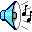 What is the tertiary and quaternary periods?
This time period is know as the “age of man”
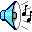 What is the Quaternary Period?
When Human Civilization began.
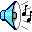 What is 11,000 years ago?
This hot substance is below the Earths crust.
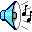 What is magma?
This hot molten rock is found above Earths surface.
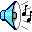 What is lava?
The distance we have drilled into Earth.
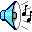 What is 12km or 7.46 miles?
The era reptiles and mammals first appeared.
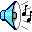 What is the Mesozoic Era?
The age of mammals.
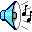 What is the Cenozoic Era?
The two types of weathering.
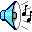 What are chemical and mechanical?
Two ways minerals can form.
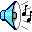 What is cooling lava and magma, evaporation, and precipitation?
Not made by plants or animals
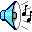 What is Inorganic?
Smallest unit of matter.
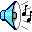 What is an atom?
The meaning of Geo-.
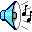 What is Earth?
The meaning of -ology.
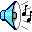 What is the study of?
This is something that can be proven.
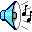 What is a fact?
An idea that is suggested to be possibly true.
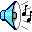 What isa theory?
An educated guess.
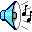 What is a hypothesis?
Daily DoubleThis layer of Earth could be divided into 2 sections.
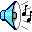 What is the Mantle?